به نام  یگانه پروردگار
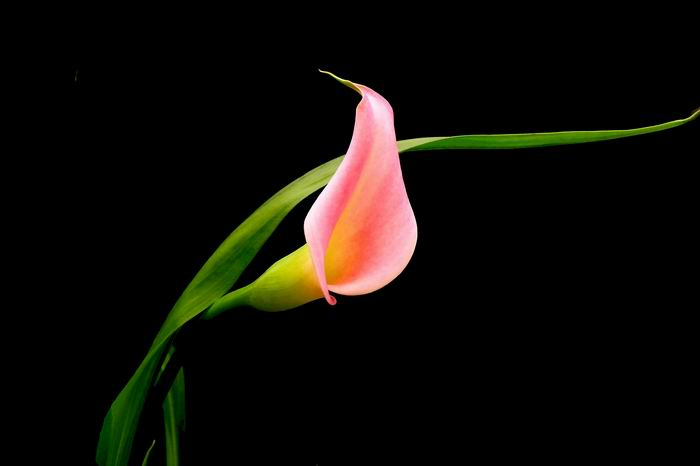 Research MethodologyStudy Design (1)
Davood Khalili, MD, MPH, PhD 
Department of Biostatistics & Epidemiology
Research Institute for Endocrine Sciences
Shahid Beheshti University of Medical Sciences
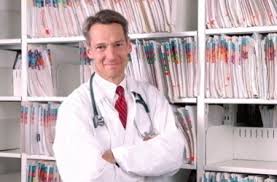 خوشبختانه فراگرفته ایم که بر اساس شواهد صحبت و عمل نماییم.
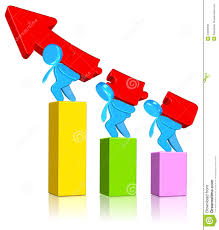 اما آیا شواهد را تولید می کنیم؟!!
Evidence to action needs research
Conducting a research needs some tools
Study designs are these tools
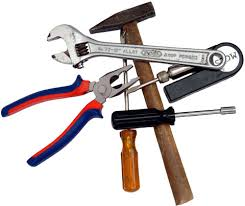 Study Design Categories
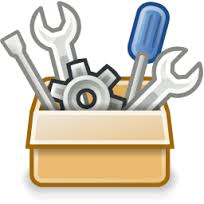 Study Design
Study Design
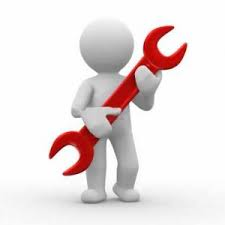 Observational
Experimental   (Randomized Control Trial - RCT)
Descriptive
 Analytic
Cross-Sectional
 Case-Control
 Cohort
Descriptive Study
Who?  When?  Where?
Case Report
Case series
Cross sectional
Longitudinal
Normative research
Secondary data analysis
	(summaries, meta-analysis)
Ecological
Cross-Sectional Study		or  prevalence study
3 important questions to consider:

 Definition of the Population
 Definition of Case
 Definition of risk factors
Target population
Case    Non-Case
Prevalence of Dis. = No. of disease+ / No. of subjects
Prevalence of R.F. = No. of risk factor+ / No. of subjects
Trend Design in Cross-Sectional studies
Future
Sampling
Risk Factor
or
Population
Present
Disease Prevalence
Risk Factor
or
Sampling
Disease Prevalence
Advantages

Useful for descriptive studies

Rapid, inexpensive, can provide analytic clues.

Less prone to error about exposure recall bias
Disadvantages

Prone to sample distortion bias.

Unable to sort out what came first exposure or outcome

Prone to seasonal and time to time variations
cross-sectional studies
Case-control Study
people who get the diseasepeople who do not get the disease
Compare
Population at risk
Cases
Yes
No
past "exposures“
Controls
Yes
No
First Step
Selection of cases
 
 Precise definition of ‘case’. 
 Inclusion / Exclusion criteria. 
 How are cases to be identified? How recruited?
Second Step
Selection of Controls			
 
 Source ( hospital patients without disease; neighborhood controls; random sample of population; sibs). 
 Inclusion / exclusion criteria.
Controls must be related to the same population as the cases are.
Third Step
Collection of information 

 Identify risk factor of interest
 Method of collection of information ( questionnaire;   medical records; employment records)
 Same procedure to be used for cases and controls
 Interviewer should be unaware who is a case and who a control.
Two Methods of Case Selection
New (incident) 
   cases 
	as they come up, controls are selected from those in the same setting at the same time.
Existing (prevalent) cases
from a defined population. From the same population a larger number of controls are identified.
The Incident type of case-control study is stronger because diagnosis of cases and ascertainment of exposure is being done by the researcher.
ADVANTAGES
Disadvantages
Relatively cheap compared to cohort studies

Relatively quick

Useful for study of rare diseases.

No ethical problems

Useful for diseases with long latent period.
Estimate of disease incidence cannot be done
At times difficult to measure exposure accurately
Open to selection bias.
Difficult to interpret.
Case-control Studies
Results of a Case-Control Study
N1 and N2 are fixed numbers
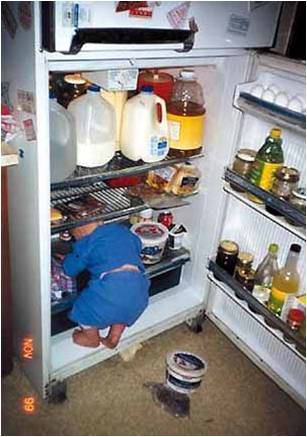 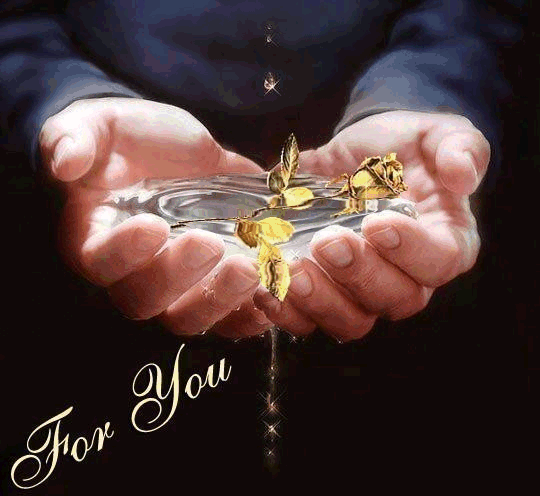